Ржевское купечество
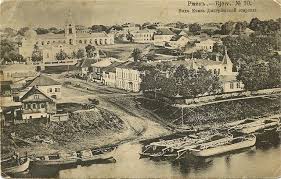 Ржев издревле славился как крупный торговый центр в верховьях Волги, расположенный на перекрестке водных путей. История ржевского купечества, является частью истории Ржева.
Возникновение и становление ржевского купечества
Ржев, после окончания «смутного времени», быстро восстанавливается от разрухи. Этому способствовало его выгодное географическое положение на старейших торгово-водных путях. Это пути: Двина-Волга, через Тудовку - Межу и Сишку – Березу – Межу; Днепр- Волга, через Вазузу; Москва-река – Волга, через Рузу – Держу и Вазузу – Гжать. Великий Новгород имел выход в Волгу через реки Полу – Явонь – оз. Селигер – р. Селижаровку.
Появляются крупные,  получившие известность далеко за пределами Ржева, купцы, обладающие, по тем временам, крупными капиталами. Благодаря  сохранившимся приходно-расходным книгам ржевской приказной избы 1617-1627 гг. мы знаем их фамилии. Возможно, они торговали уже в конце XVI в. Это  Ф.Арефин, Е., И., Н. Долгополовы, М.Немилов, С. Руделев, И.Струнников, Е., и С. Чураковы. Эти торговцы регулярно поставляли в приказную избу бумагу.
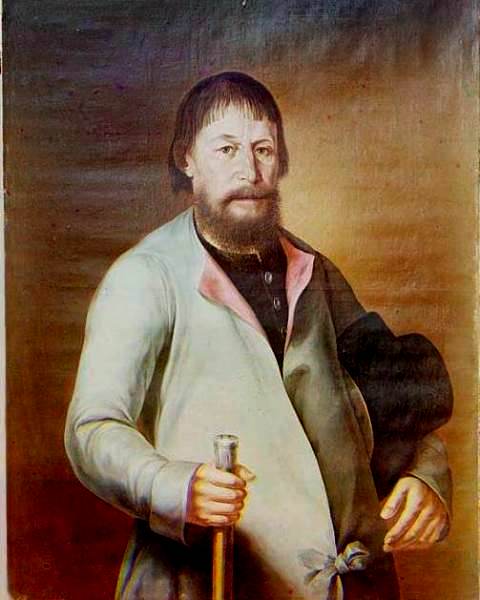 В 30-40-х годах  XVII  в. торговали пенькой, кожами, салом, рыбой, мехами П.Арефин, А. Берсенев, С. Руделев, Е. Устинов, С. Цыбин. В 1637-1641 гг. вместе с Н.Долгополовым и Е. Устиновым кабацким откупщиком был И.Берсенев. Выборные должности земского старосты и кабацкого целовальника в 20-х гг. XVII в. занимали И. и П. Симоновы. Капиталами, достаточными для ведения оптовой торговли, располагали в это же время С. Сарафанников, П. Руделев и Т. Устинов. В 1634-35 гг.  во Ржеве лавки имели Арефены, Берсеневы, Глушковы, Долгополовы, Кудряевы, Мясниковы, Немиловы, Руделевы, Сазоновы, Сарафанниковы, Струнниковы, Томилины, Устиновы, Цыбины, Чураковы  и др. Их ежегодный оборот составлял от 1 268 299 до 1 297 378 рублей. Демкин А.В. Русское купечество
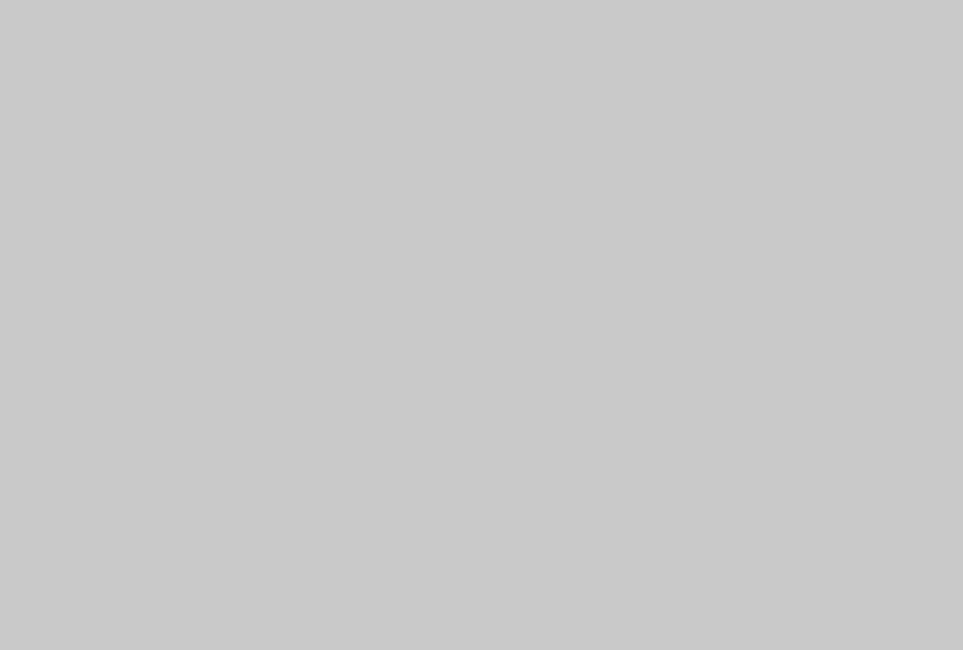 В XVIII веке купечество Ржева продолжает расширятся и богатеть. Это было тесно связано с преобразованиями Петра I. Сравнительно небольшой город выдвигается в число значительных торгово-промышленных центров Российской империи. С постройкой вышневолоцкого канала в 1709 году, который связал юг России через Волгу со столицей на Неве, товары из Ржева направляются теперь не только на запад - в Ригу, а преимущественно по Волге – Тверце в Петербург. Ржев становится крупным поставщиком товаров в Внешняя торговля России через Петербургский порт во второй половине XVIII – начале XIX в. Ведомости о составе купцов и их торговых оборотах. . Т. Горская  в своей статье «Барки шли на столицу»  приводит документ от  21.05.1739 г. в котором смотритель вышневолоцких шлюзов М.Н. Сердюков просит о лоцманах на 6 барок Ржевского купца И.В.Чупятова, которые везли в Петербург пшеницу.  Н.М.Вишняков приводит такую статистику: «В 1782 году в Петербург было отправлено из Ржева товара  на 554 тыс. рублей. Общий же оборот достигал одного миллиона рублей  -  громадной по тем временам цифры».
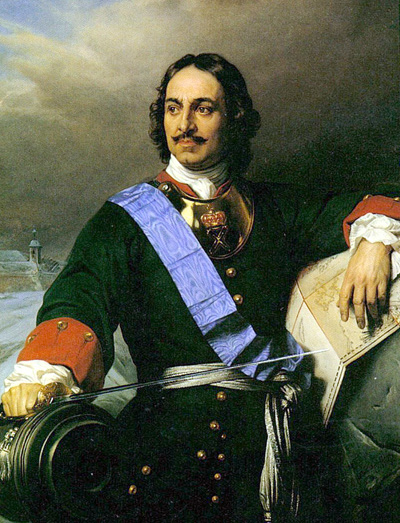 В 1723 г. в Ржеве насчитывалось 87 купеческих семей. Из них одна семья  имела капитал свыше тысячи рублей, 40 семей - от 100 до 1000 рублей и 46 семей – менее 100 рублей. Самыми богатыми купцами в то время были Г. Зетилов с сыном (2.4 тыс. руб.), И. Образцов (650 руб.), И. Коновалов (399  руб.)  и  Е. Долгополов (319 руб.).
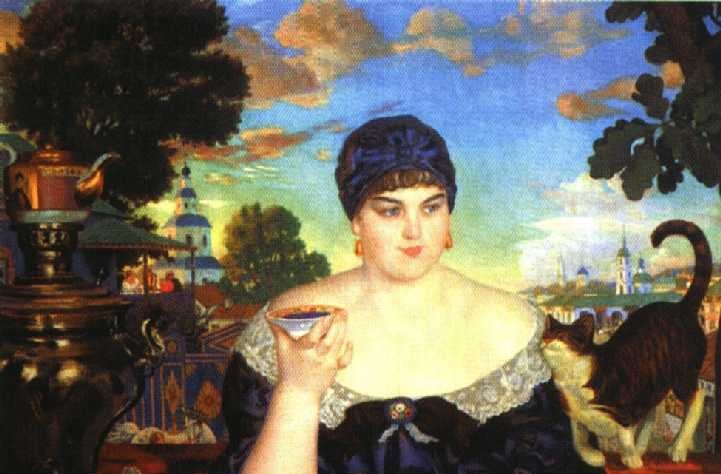 .  Нравы и быт купечества
Основная масса купечества по-прежнему соблюдала традиционный уклад жизни и методы ведения дел. В домах соблюдалась строгая субординация, схожая с предписаниями «Домостроя».
Дабы сохранить и приумножить капиталы, купцы предпочитали лично контролировать ход дел, не слишком доверяя помощникам и приказчикам. Ради этого они работали по 8 – 10 часов в день, даже ночами пропадая в своих амбарах и фабричных конторах. Жила обычная купеческая семья общим хозяйством, закупая, скажем, материал на одежду на всех. Долги и касса предприятия или заведения оставалась общей, и в конце года выводилась сумма наличных денег. В частной жизни купец тяготел к покою и комфорту, окружая себя не столько европейскими новинками, сколько прочно и удобно сработанными предметами традиционного быта. Его жизненный уклад оставался дедовским, близким к крестьянскому.
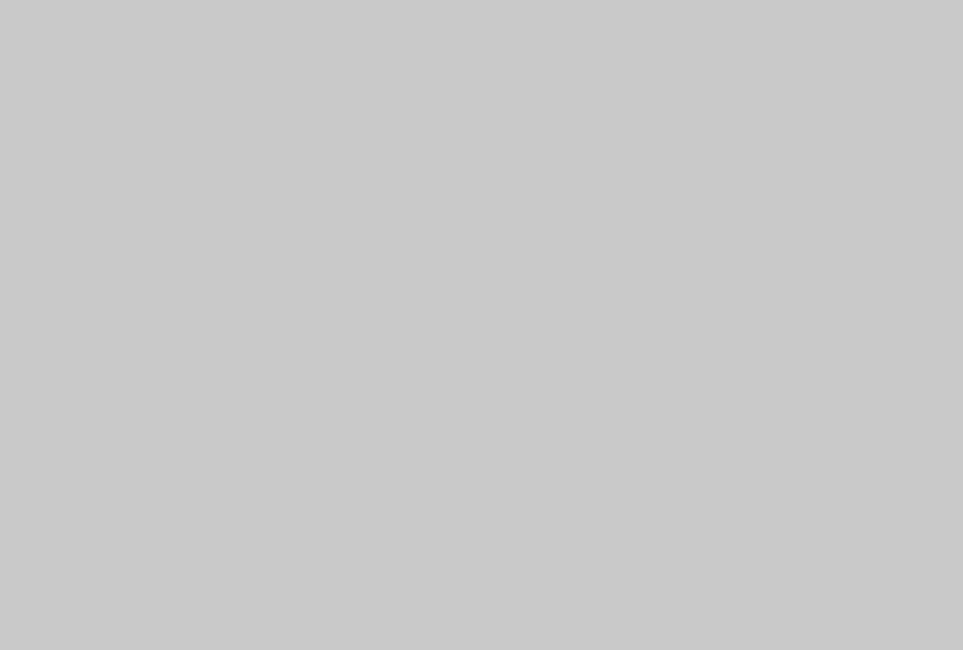 Купеческие особняки в уездных и губернских городах были легко узнаваемы, отличимы от особняков дворян и домов мещан. Каменные или деревянные они выглядели приземистыми, даже будучи двухэтажными, как бы оседали под собственной тяжестью. Маленькие окошки при толстых кирпичных или бревенчатых стенах вызывают в памяти крепостные бастионы.
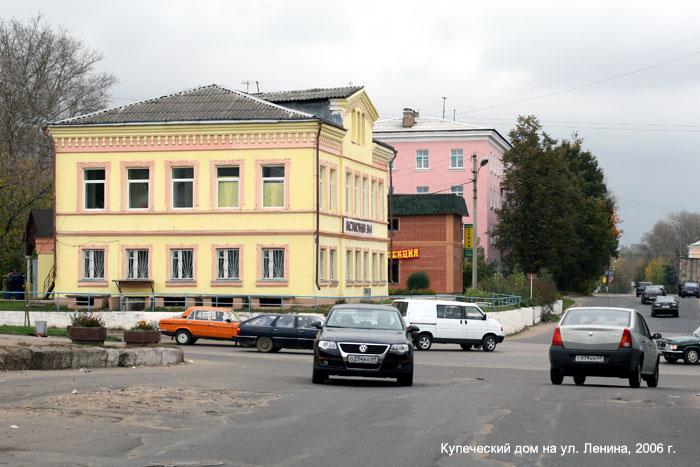 Окруженные большими заборами с воротами на прочных запорах, они оказались отгороженными от городской жизни. Однако купечество принимало в ней активное участие деятельностью в городской думе, капиталовложениями в предприятия и акционерные общества, благотворительностью.
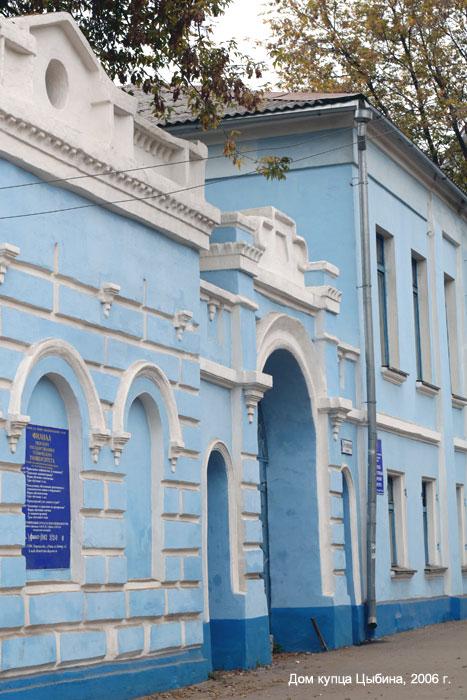 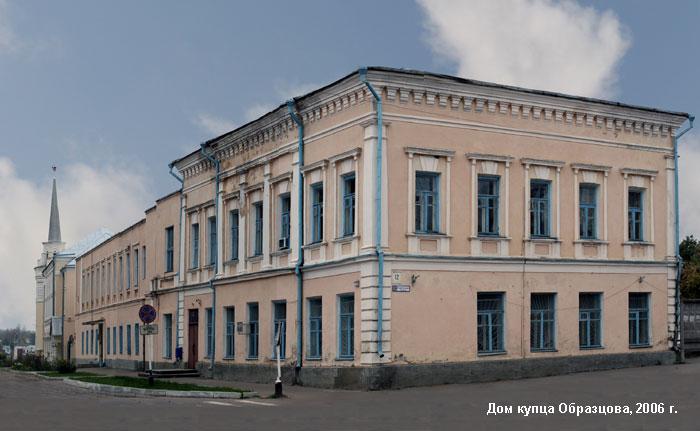 Современниками  неоднократно отмечалось, что главной особенностью купеческой семьи являлось патриархальность семейных отношений. Приглядываясь к семейным нравам можно  видеть согласие, родственную любовь и повиновение  родителям, уважение к старшим и властям. Этому способствовало и то, что характер внутрисемейных отношений в дореволюционной России закреплялся законом. В соответствии с законодательст­вом женщина находи­лась в зависимом положении от мужчины. При выходе замуж она принимала звание и сословное положение мужа. Жена была обязана «повиноваться мужу своему как главе семей­ства», «пребывать к нему в любви, почтении и неог­раниченном послушании», оказывать ему «всякое угождение и привязанность аки хозяйка». Зависимому положению женщины во мно­гом способствовало признание единственной формы брака — церковного, а по нему жена была обязана всюду следовать за своим мужем. Пас­порт она могла получить только с разрешения су­пруга, а нарушение супружеской верности могло повлечь тюремное заключение.
Так как семья играла весьма важную роль в жизни купече­ства. Семейные отношения «цементировались» общим капиталом и фамильным делом. Выходили замуж в то время рано, в основном в возрасте 17-18 лет, нередко встречались и 15-16-летние невесты. Муж­чины же, могли позволить себе обзавестись семьей только, достигнув определенной финансовой самостоятельности. Для купца и в 40 лет жениться было не поздно, а вот для девиц после 30 вероятность выйти замуж становилась призрачной. Разница в возрасте в 6-8 лет являлась нормой. Однако и не­равные браки не были редкостью.
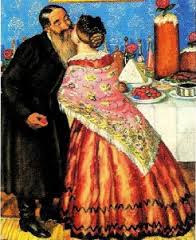 Многие из купцов предпочитали выбирать жену из сво­его круга. Это позволяло укрепить связи с важным торговым партнером, увеличить свой капитал за счет приданого, по­высить репутацию. Свадьбы обычно играли в период с Рож­дества до масленицы. Большая их часть — до половины всех свадеб в году — приходилась на январь. Молодые всту­пали в брак не по любви, а по родительской воле, которая в данном случае отражала не прихоть стариков, а интересы семьи в целом. На брак смотрели как на имущественную сделку.
Образование мальчиков  ограничивалось в большинстве случаев элементарной  грамотностью. Отношение к  учебе среди купечества можно выразить словами  одного из купцов: «У нас в торговом быту больших наук не требуется. Самое главное цифирь и счеты. Научился записывать приход – расход и за прилавок. Тут не избалуешься не то, что в школе» 
Иначе воспитывали девочек. Дочери купцов должны бы­ли помогать матери следить за порядком и младшими деть­ми. Их учили вязать кружева, шить, готовить приданое, знако­мили с обязанностями хозяйки дома. Образование, грамот­ность вплоть до начала XX века считались необязательными.
В купеческих семьях не редкостью были приемные дети, а также «воспитанники» — дети, отданные на воспитание не­состоятельными родителями, сироты, взятые от умерших родственников, незаконнорожденные. Все они по своим пра­вам отличались от законных детей. Незаконнорожденные и воспитанники не имели права на фамилию своего воспитате­ля и долю в наследстве.
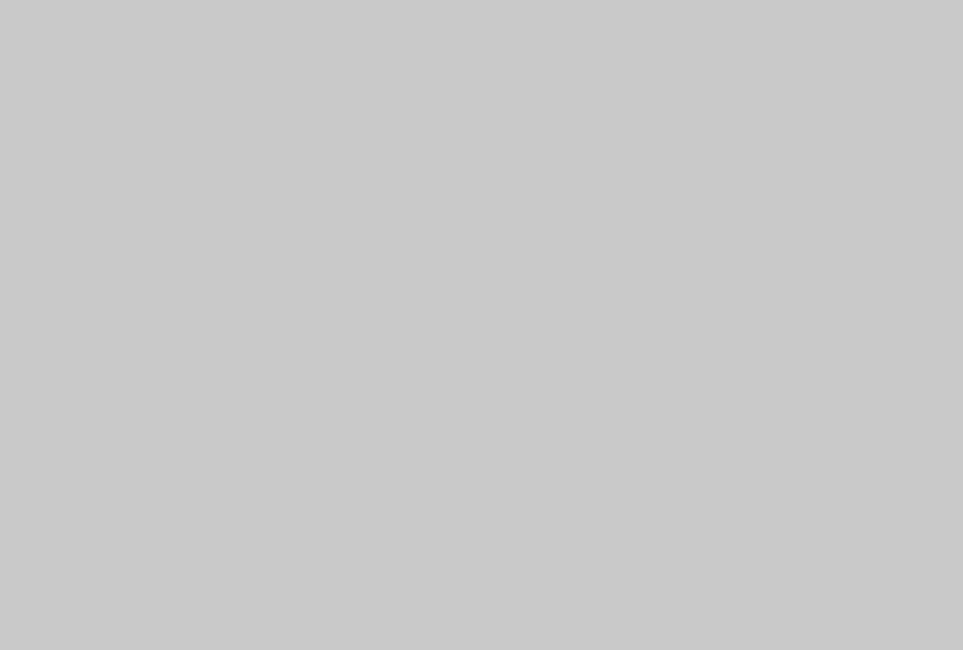 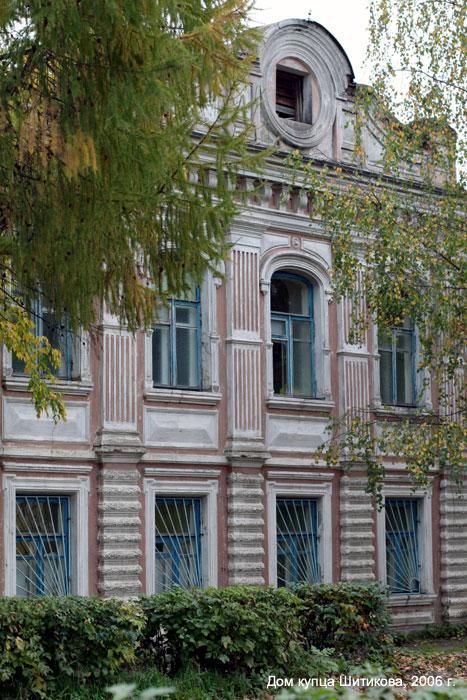 На первом этаже размещались парадные помещения — боль­шая зала и одна или две гостиные. Они предназ­начались только для праздничных приемов, как тогда говорили, «для парада». Все остальное вре­мя сюда никого, даже домашних, не пускали, что­бы не испортить нарядную мебель. За гостиной следовала большая столовая и кабинет хозяина. Жилые комнаты -  спальни и детские размеща­лись на втором этаже. Они отличались скром­ными размерами, низкими потолками и малень­кими окнами, чтобы дольше хранить тепло от жарко натопленных печей.
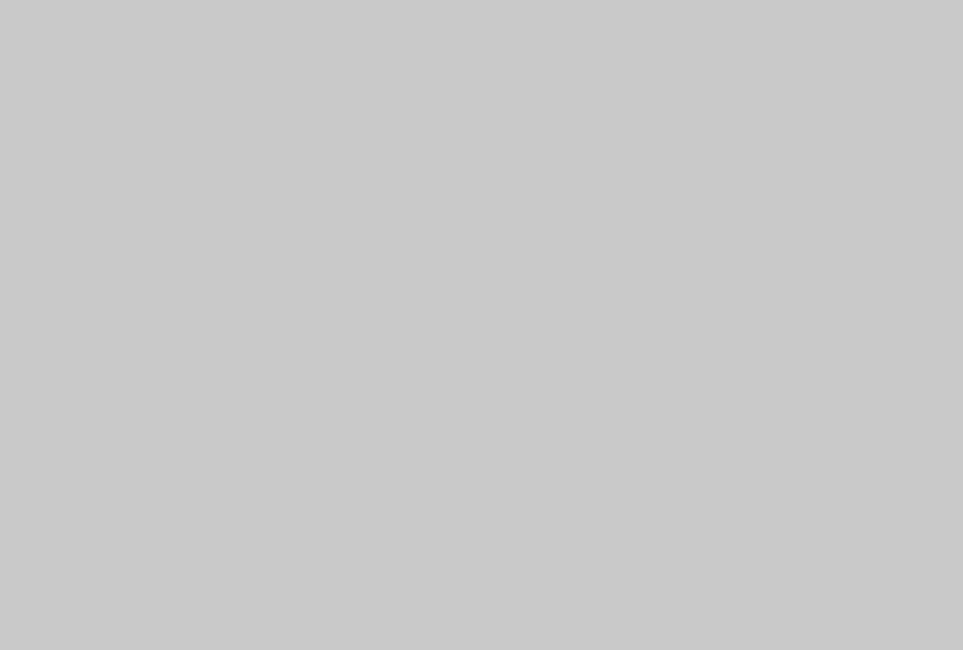 В начале XX века купеческий дом часто служил одновременно жильем, магазином, конторой, а также складом товаров, заводом  и банком. Неудивительно, что купеческие особняки были миниатюрными: как правило, двухэтажными, с большими окнами - часто с балконами или лоджиями на втором этаже, на каменном полуподвале, или комбинированными (первый этаж каменный, второй — деревянный). На втором этаже обычно  сам купец со своей семьей, на первом располагалась лавка, контора, кухня, обитали дальние родственники и прислуга. Стоимость дома купца средней руки составляла  3 – 10 тысяч рублей.
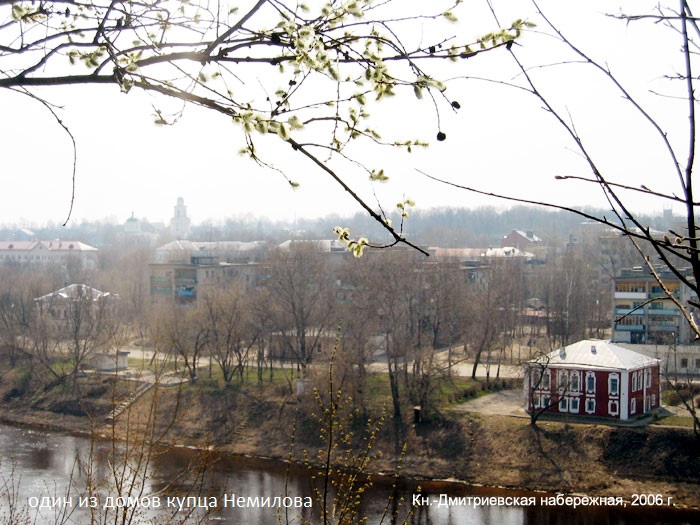 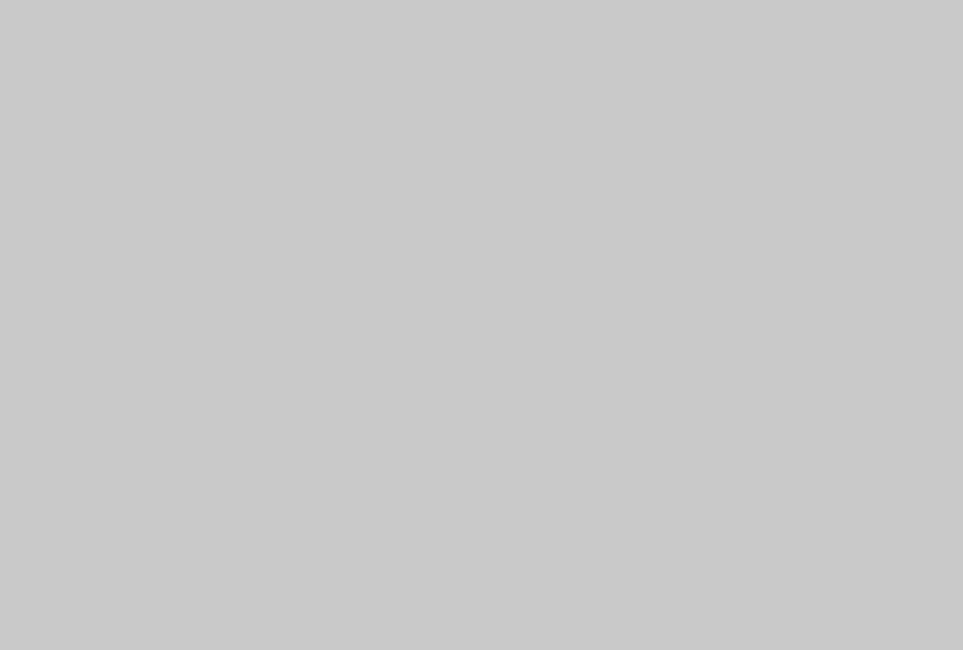 Духовная жизнь
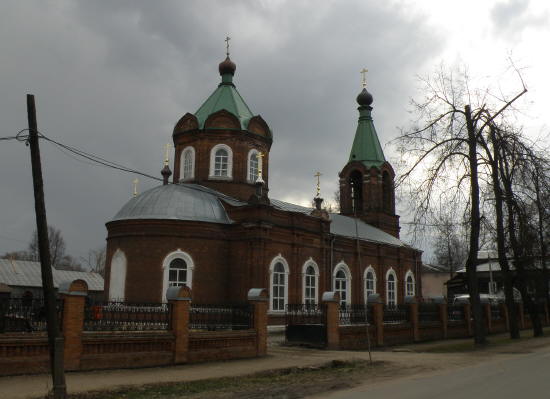 Мы располагаем весьма скудными сведениями о быте и духовной жизни ржевитян в XVIII веке, осо­бенно в первой его половине. Можно лишь опреде­ленно сказать, что культура, в подлинном смысле это­го слова, в ржевской действительности того времени была еще в зачаточном состоянии.
Быт городского населения носил застойный харак­тер. Новшества, распространявшиеся в России под влиянием петровских реформ, встречались в Ржеве неодобрительно, с резким обсуждением. «Дела Пет­ровы — дела антихристовы», — судачили меж собой старообрядцы, которых в  Ржеве был немало Вишняков Н.П. Ржев. К истории города и района.
Город, как известно, делился Волгой на две части (две стороны) правая - Князь-Дмитровская, а левая - Князь-Федоровская.  На Князь-Дмитровской — стороне верховодили купцы-старообрядцы, а на Князь-Федоровской — никонианцы. Соперничест­во приобретало! оттенок враждебности — «наша сторона» и «та сторона»... Это деление и всякое взаимное поношение бытовало долго, и ни одной из сторон от этого не было легче. О тех и других священнослужителях шли наговоры среди верующих жителей города, недобрая молва, не укрепляющая, а разобщающая церковные приходы. Прихожа­не — перебежчики были с обеих сторон. И только по проше­ствии довольно большого количества лет, в конце XIX века, немного угасла волны взаимного обвинения и клеветы. Те же купцы, с практической точки зрения смотрели на ту проблему, что город разделен на две части, и, скорее всего, соединить его может мост. Строительство которого и началось в начале XX века. Корыстную цель экономической выгоды преследовали и те купцы, которые «делали вид», что перешли в «истинную» церковь, а на самом деле оставались староверами (например, такие как Берсенев).
В своем историческом  развитии ржевское купечество прошло длинный и трудный путь. 
Уже в XVII веке ржевское купечество занималось оптовой торговлей на российском и международном рынках. В эпоху петровских преобразований ржевское купечество получило новый стимул в своём развитии. Благодаря своему выгодному географическому Ржев становиться важным поставщиком северной столицы. А, кон. XVII - XVIII века стали для ржевского купечества началом расцвета. На протяжение всего XVIII века купечество Ржева только укореняет свои позиции среди остального населения города, его численность растет.
важнейшей формой накопления капитала в данный период времени была все же оптовая торговля. Оптовая торговля ржевских купцов велась по 5 основным направлениям. В XVIII веке главным направлением торговли стало северо-западное, товары шли преимущественно в новую столицу – Петербург.
Основным товаром являлся хлеб, скупаемый в южных губерниях и поставляемый в Петербург по вышневолоцкой водной системе. Другим важным товаром являлась пенька, большое количество которой требовалось зарождающемуся русскому флоту.
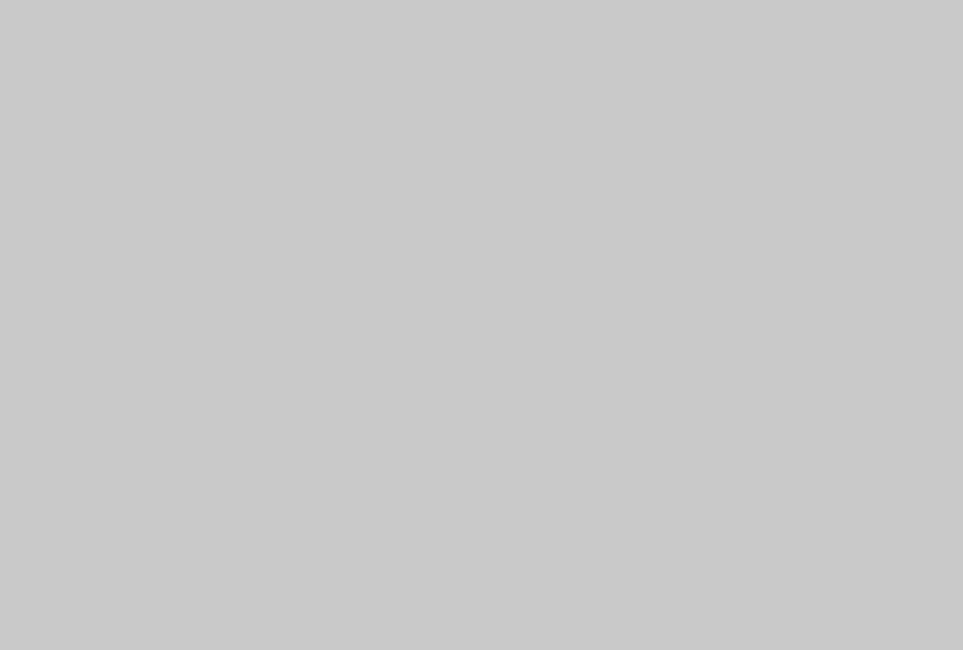 Проникает в Ржев и иностранный капитал, который вкладывает деньги в производство, а также занимается закупкой льна у ржевских  купцов. Получая колоссальные прибыли от торговли льном и промышленности ржевские купцы активно занимаются благотворительностью: строят богоугодные и учебные заведения. В начале XX века на купеческие деньги  в городе существовал театр и два кинотеатра, в 1911 году был построен каменный мост через Волгу. Хочется, чтобы коммерсанты новейшего времени сохраняли добрые традиции купцов прошлого.
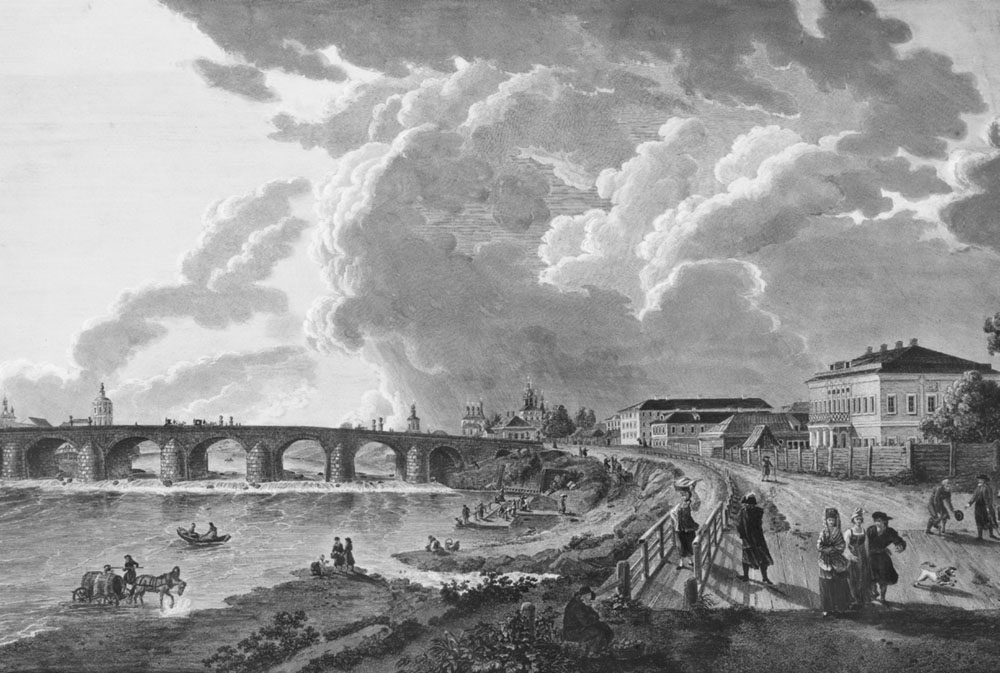